Бюджетные очно-заочные курсы повышения квалификации по теме: «Управление образовательной деятельностью в соответствии с ФГОС НОО» с 18.11.2020г. по 27.11.2020г.
Заместитель директора по
учебной работе МАОУ СОШ №8
МО Красноармейский район
Бондаренко Инна Леонидовна
Цель педагогического проектирования:
применить компетентность учителей начальных классов для проектирования урока и анализа своей деятельности в соответствии с ФГОС НОО.
Класс. Третий.
Предмет: математика
Тема: Квадратный дециметр. Объяснение нового.
УМК « Школа России»
Необходимое оборудование и материалы для занятия. Компьютер, мультимедиапроектор, презентационный  экран, ручка, карандаш, тетрадь, линейка, квадраты.
Время реализации занятия. 40 минут.
Авторский медиапродукт. Наглядная презентация учебного материала, слайдов. 
( среда: Windows XP SP2 Pro , редактор: POWER POINT)
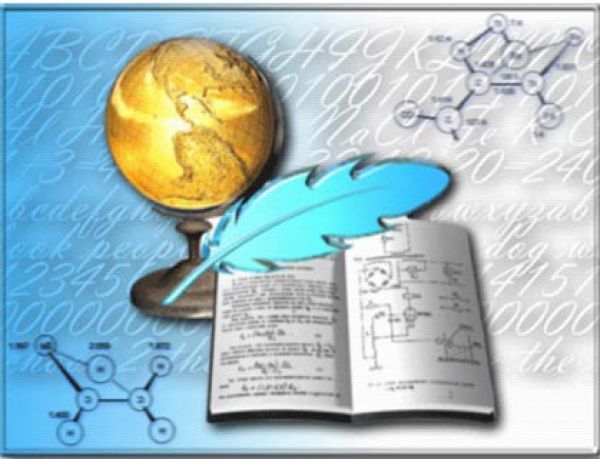 Цели урока:
Познакомить учащихся с новой для них единицей измерения   площади- квадратным дециметром.
Закрепить умение нахождения площади прямоугольника и квадрата
Совершенствовать навыки устного счёта, знание таблицы умножения, умение решать простые и составные задачи.
Развивать внимание, сообразительность, смекалку.
Воспитывать дисциплинированность,
 самостоятельность.
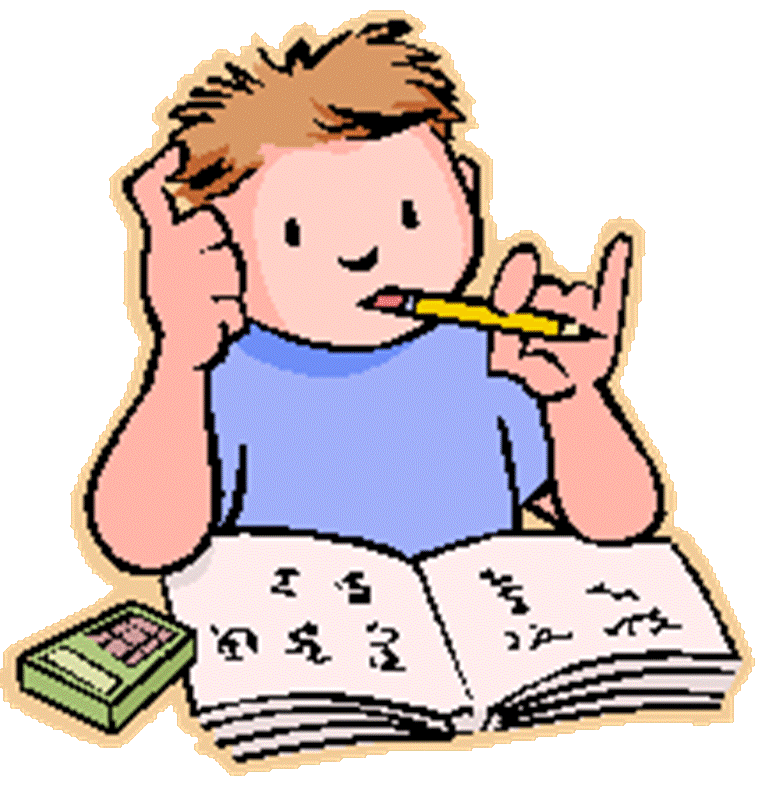 Физминуткa.

Цель: 
избежать перегрузки и переутомления учащихся,
 сохранить мотивацию учения.
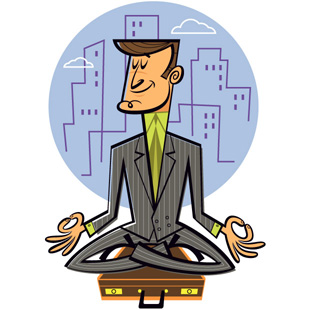 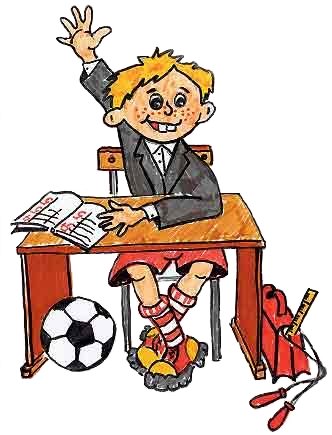 Педагогическая рефлексия« В чем новизна современного урока»
наличие у детей познавательного мотива (желания узнать, открыть, научиться) и конкретной учебной цели (понимания того, что именно нужно выяснить, освоить); 
выполнение учениками определённых действий для приобретения недостающих знаний;
выявление и освоение учащимися способа действия, позволяющего осознанно применять приобретённые знания;
формирование у школьников умения контролировать свои действия – как после их завершения, так и по ходу;
включение содержания обучения в контекст решения значимых жизненных задач.
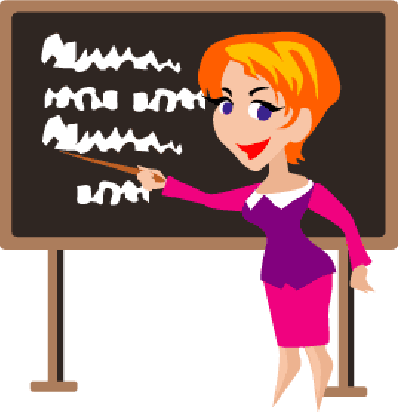 Список использованных информационных источников
http://pp.pl.ua/wp-content/uploads/cache/2613_NpAdvHover.jpg 
http://school11.rc-buzuluk.ru/images/misli_html_m658e97f.gif 
http://www.sunhome.ru/UsersGallery/foto/122008/2382713.jpg 
http://74210s118.edusite.ru/images/schoolboy0.jpg 
http://www.pointpleasant.k12.nj.us/NELLIE/teacher_pages/jthorn/images/Teacher.gif http://letopisi.likt590.ru/lib/exe/fetch.php/2009-2010:95777332.gif?w=400